Informační vzdělávání v kontextu výzkumů
Předmět Informační vzdělávání

Pavlína Mazáčová
Východisko – cílová skupina žáci
Oblasti výzkumného zájmu
„informační gramotnost“ – absence v ČR
Příčinou může být nejednoznačná a roztříštěná  interpretace fenoménu informační gramotnost v českém vzdělávacím prostředí  (viz absence definice v RVP,  „určitá“ definice v metodice NIQES, liknavý přístup k řešení nových gramotností v českém vzdělávacím systému ze strany MŠMT …)

jiné gramotnosti:
čtenářská, matematická, přírodovědná, počítačová
TEMATICKÁ ZPRÁVA 2018 - ROZVOJ INFORMAČNÍ GRAMOTNOSTI NA ZÁKLADNÍCH A STŘEDNÍCH ŠKOLÁCH
Zpráva z šetření proběhlého ve školním roce 2016/17
Cíle: 
1) posoudit  podmínky, průběh a dosaženou úroveň vybraných aspektů informační gramotnosti na 2. stupni ZŠ / nižším stupni Gy / na SŠ maturitních
Identifikovat silné a slabé stránky rozvoje IG pro potřeby dalšího výzkumného cyklu 
Vzorek škol: 9. ročník ZŠ = 200 škol / 3. ročník SŠ = 227 škol  - výzkum se žáky
Vzorek škol: 196 SŠ – dotazník pro učitele
Shrnutí zjištění
Očekávaná hodnota úspěšnosti v testu informační gramotnosti - stanovena na 67 % (žáci, kteří vyřešili správně více než tři pětiny otázek)
žáci ZŠ této hranice nedosáhli výrazněji (63 %),
žáci maturitních oborů SŠ se dostali těsně pod (66 %)
jen malá skupina žáků ZŠ (5 %) dosáhla slabého výsledku (vyřešila méně než dvě pětiny otázek)
výborného výsledku (více než čtyři pětiny správně vyřešených otázek) dosáhl každý desátý žák ZŠ
u SŠ měla výborné výsledky necelá jedna pětina žáků, naopak slabé výsledky měla pouze 3 % žáků.
Shrnutí zjištění
Nejčastěji využívaný informační zdroj v hospitovaných hodinách na ZŠ - tištěné textové nebo obrazové zdroje
Obvykle se vyskytovaly přibližně ve čtyřech pětinách hodin hospitovaných předmětů
jen v hodinách ICT se objevily v méně než polovině navštívených vyučovacích hodin
V polovině hospitovaných hodin zaznamenáno využívání informací v elektronické podobě
Nejčastější výskyt byl v hodinách ICT (v 87 % hodin), 
nejméně často se informace v elektronické podobě objevovaly v matematice (v 31 %).
Jen ojediněle byly zaznamenané informační zdroje nevhodně zvolené.
Naopak vhodně zvolené zdroje s ohledem na věk a schopnosti žáků zaznamenány v devíti z deseti hodin
Učitel předkládal informace žákům většinou prakticky v hotové podobě nevyžadující ověření (52 %)
Shrnutí zjištění
Ve dvou z pěti hodin nabízí učitel informace a informační zdroje vyžadující výběr a žáci museli správně zvolit, odkud budou informace čerpat
Jen v 7 % hodin učitel nabízel informace a informační zdroje vyžadující kritický výběr
V ZŠ, v nichž si žáci předložené informace častěji samostatně zaznamenávali nebo i třídili (třetina navštívených hodin), byl jejich průměrný celkový výsledek v testování mírně lepší a byli i úspěšnější v úlohách ověřujících schopnost získávání informací z různých typů sdělení
V necelé polovině hodin v ZŠ byl vytvářen nějaký výstup (47 %)
Nejčastěji (v 97 % hodin) šlo o výstup vizuální
Ve třech z pěti hodin jej žáci vytvářeli zcela samostatně
Úroveň výstupů byla překvapivě jen ve třech čtvrtinách hodin dostatečně kvalitní s ohledem na cíl nebo účel a zvolená forma byla vzhledem k zamýšlenému záměru vhodná
Shrnutí zjištění
Využití digitálních technologií na ZŠ v navštívené vyučovací hodině (99 % ICT, 91 % v přírodovědných předmětech, 88 % v cizím jazyce a společenskovědních předmětech) - vzhledem k jejímu sledovanému cíli jednoznačně účelné pouze v 54 % těchto hodin a alespoň částečně účelné v 41 % hodin
Nejčastěji používali žáci SŠ digitální technologie ve prospěch výuky vícekrát do měsíce, ale méně než polovinu hodin, případně jednou měsíčně nebo jen několikrát za pololetí
Zaznamenáno převládající využití digitálních technologií, které spíše jen doplňují nebo jinými prostředky nahrazují klasickou výuku
Nejméně často používají žáci digitální technologie ve prospěch výuky v oboru gymnázium a ve zdravotnických oborech
Častější využití je v technických a uměleckých oborech vzdělání
Shrnutí zjištění
Jen přibližně každý pátý učitel ZŠ se definoval jako producent i konzument v online prostředí
E-portfolio pravidelně vytváří a doplňuje 40 % učitelů
Pouze jedna třetina pedagogů uvádí, že své žáky k vytváření e-portfolia vede
Jen 7 % učitelů konstatovalo, že aktivně a pravidelně sdílí a předává své zdroje a zkušenosti s využitím digitálních technologií pro vlastní učení a vzdělávání (ať už online nebo offline) nejen svým žákům, ale i ostatním mimo školu (např. prostřednictvím webu)
Méně než polovina učitelů uvedla mezi prioritami využití digitálních technologií ve svém předmětu změnu pojetí výuky a vzdělávání
Využívání digitálních technologií pro hodnocení a získání zpětné vazby potvrdilo mezi prioritami pro svou výuku 17 % učitelů a pro svou školu 31 % ICT koordinátorů
Necelá polovina ICT koordinátorů (46 %) kolegům radí jen tehdy, když o to sami požádají.
Shrnutí zjištění
Shrnutí zjištění
Téměř dvě třetiny učitelů (64 %) ZŠ využívají samy nebo se žáky digitální technologie i mimo výuku pro účely daného předmětu
Nejčastěji (v 49 %) pro svou přípravu nebo přípravu žáků
dále pro zjišťování informací (v 35 %) 
nebo tvorbu prezentací (v 24 %). 
Sdílení dokumentů se žáky využívali učitelé jen v 5 % případů
Jedna pětina učitelů uvedla, že své žáky vůbec neučí využívat elektronické komunikační nástroje pro další vzdělávání.
Shrnutí zjištění
Shrnutí zjištění
Jen u třech čtvrtin učitelů ZŠ, kteří ve svých hodinách vytvářeli výstupy vyžadující práci s informacemi nebo řešení problémových úloh, byly tyto výstupy dostatečně kvalitní ve vztahu k danému cíli a účelu. 
U více než poloviny (53 %) byla zvolena vhodná forma odpovídající zamýšlenému záměru, a také lze s těmito výstupy znovu pracovat.

U podstatné skupiny učitelů je znalost nebezpečí v kyber prostoru velmi nízká
Pouze v 12 % škol byla pravidla jasně i srozumitelně definována, pokrývala kybernetickou bezpečnost a ochranu zdraví žáků, zabývala se i etickými pravidly i ochranou duševního vlastnictví a byla vyvážená (postihovala činnost jak žáků, tak učitelů)
Shrnutí zjištění
Shrnutí zjištění
Shrnutí zjištění
PISA (Programme for International Student Assesment)
Největší a nejdůležitější mezinárodní šetření v oblasti měření výsledků vzdělávání, které v současné době ve světě probíhá
Výzkum jednou z aktivit Organizace pro hospodářskou spolupráci a rozvoj (OECD)
Šetření zaměřeno na zjišťování úrovně gramotností patnáctiletých žáků, kteří se ve většině zúčastněných zemí nacházejí v posledních ročnících povinné školní docházky
Výzkum koncipován tak, aby poskytoval tvůrcům školské politiky v jednotlivých zemích všechny důležité informace o fungování jejich školských systémů
Testování ve tříletých cyklech (pokaždé detailně  pouze v jedné z gramotností)  
V ČR realizuje testování Česká školní inspekce – výstupy v podobě výzkumných zpráv viz její web - http://www.csicr.cz/Prave-menu/Mezinarodni-setreni/PISA
PISA  - výstupy aktuálně 2016 (od r. 2000)
PIRLS (Progress in InternationalReading Literacy Study)
Mezinárodní výzkum úrovně čtenářské gramotnosti žáků 4. ročníku základní školy
Čtenářská gramotnost v pojetí PIRLS:
„…schopnost rozumět formám psaného jazyka, které vyžaduje společnost a/nebo oceňují jednotlivci, a tyto formy používat. Mladí čtenáři mohou odvozovat význam z široké škály textů. Čtou, aby se učili, aby se zapojili do společenství čtenářů a pro zábavu.“
Proč právě ve 4. ročnících?
Právě v tomto období už žáci ovládají techniku čtení a začínají ho používat jako prostředek k dalšímu vzdělávání 
PIRLS  organizován Mezinárodní asociací pro hodnocení výsledků vzdělávání – IEA (International Association for the Evaluation of Educational Achievement)
ČR – národní koordinační centrum v rámci v rámci České školní inspekce
Testování v pětiletých cyklech (od 2001, v 2006 bez české účasti)
Aktuálně – výzkum z r. 2016 – viz http://www.csicr.cz/Prave-menu/Mezinarodni-setreni/PIRLS
PIRLS (Progress in International Reading Literacy Study)
Přehled aspektů čtenářské gramotnosti
 V rámci takto vymezené čtenářské gramotnosti lze rozlišit tři aspekty, které se při čtení uplatňují: 
 účely čtení, 
 postupy porozumění, 
 čtenářské chování a postoje
PIRLS (Progress in International Reading Literacy Study)
Účely čtení 
záměry, s nimiž čtenáři přistupují k četbě
konkrétnímu účelu zpravidla odpovídá i určitý druh textu, jehož četbou lze daný účel naplnit
PIRLS se soustředí na dva účely čtení v škole i mimo ni:
A) čtení pro získání literární zkušenosti (čtení ze zájmu a pro radost)
B) čtení pro získání a používání informací (čtení jako nástroj vzdělávání)
 
Postupy porozumění
ve výzkumu PIRLS jsou to činnosti, které čtenáři provádějí při četbě textu, aby porozuměli jeho významu
sledovány čtyři postupy porozumění:
l vyhledávání informací
II vyvozování závěrů
III interpretace
IV posuzování textu

Účely čtení a postupy porozumění tvoří ve výzkumu PIRLS základ písemného testu čtení s porozuměním. 
Všechny čtyři postupy jsou sledovány v rámci obou účelů čtení.
Prakticky to znamená, že každý účel je v testu reprezentován jiným druhem textu (literárním nebo 
informativním) a ke každému textu je položeno několik otázek, které jsou zaměřeny na různé postupy 
porozumění.
Procentuální zastoupení účelů čtení a postupů porozumění v testech PIRLS a prePIRLS
PIRLS - Čtenářské chování a postoje
Čtenářské chování a postoje: 
vedou děti ke čtení, 
přispívají k celoživotnímu čtenářství 
a napomáhají plnohodnotnému uplatnění jedinců v rámci vzdělané společnosti.

ve výzkumu PIRLS zjišťovány prostřednictvím dotazníků
PIRLS - Čtenářská gramotnost a prostředí internetu – propojení s IG v rámci oboru ISK
V řadě zemí hledají děti informace na internetu ještě před zahájením školní docházky
Ve čtvrtém ročníku již mnoho žáků dává přednost internetu a jiným elektronickým informačním zdrojům před tradičními tištěnými zdroji – ve škole i mimo ni
Zařazování čtení internetových textů do výuky a do vzdělávacích standardů
Hledání možností, jak v dalších cyklech výzkumu PIRLS obohatit test o informativní texty prezentované prostřednictvím internetu
Ukázka - sekundární analýza PIRLS ČR (2011) http://www.csicr.cz/html/Sekundarni_analyzyPIRLS_TIMSS/flipviewerxpress.html
Ukázka - sekundární analýza PIRLS ČR (2011) http://www.csicr.cz/html/Sekundarni_analyzyPIRLS_TIMSS/flipviewerxpress.html
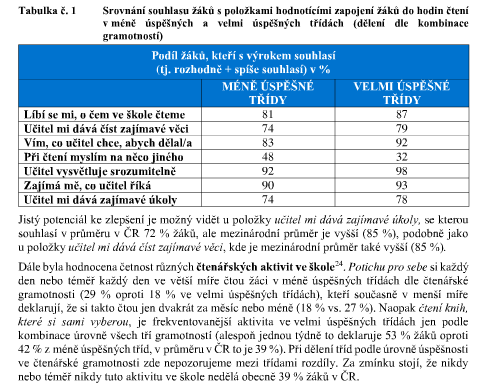 Uvolněné testové úlohy PIRLShttp://www.csicr.cz/Prave-menu/Mezinarodni-setreni/PIRLS/Uvolnene-testove-ulohy/Cteme-nejen-v-hodinach-ceskeho-jazyka
Ukázka testové úlohy - otázky
Ukázka testové úlohy - otázky
Ukázka testové úlohy - otázky
Ukázka úloh
Ukázka úloh
Ukázka úloh
Ukázka úloh
Ukázka úloh
TIMSS (Trends in International Mathematics and Science Study)
Mezinárodní úrovně znalostí a dovedností žáků 4. a/nebo 8. ročníku základní školy v matematice a v přírodovědných předmětech
Cyklus čtyřletý
Koordinace: Mezinárodní asociací pro hodnocení výsledků vzdělávání (The International Association for the Evaluation of Educational Achievement – IEA)
ČR: Česká školní inspekce
Kromě úrovně znalostí žáků se zjišťuje i vliv domácího prostředí, postoje rodičů apod., což umožňuje zjistit informace například o selektivitě vzdělávání
Národní zpráva                                      http://www.csicr.cz/Prave-menu/Mezinarodni-setreni/TIMSS/Narodni-zpravy/Narodni-zprava-TIMSS-2015
ICILS (International Computer and Information Literacy Study)
Mezinárodní šetření dovedností žáků v oblasti počítačové a informační gramotnosti (CIL)  
2013 - První mezinárodní komparativní studie sledující připravenost žáků na život v informační společnosti – tj. schopnost používat počítače k vyhledávání, vytváření a sdílení informací za účelem úspěšného fungování jedince doma, ve škole, na pracovišti a ve společnosti
Cílová skupina: žáci 8. ročníku základních škol a odpovídajících ročníků víceletých gymnázií
Koordinátor: Mezinárodní asociace pro hodnocení výsledků vzdělávání (The International Association for the Evaluation of Educational Achievement – IEA)
ČR: v gesci České školní inspekce
Cíle šetření:
zjišťuje rozdíly ve výsledcích CIL jednak mezi jednotlivými zeměmi, jednak mezi školami v rámci jednotlivých zemí tak, aby zjištěné rozdíly mohly být dány do souvislosti se způsobem poskytování vzdělávání v oblasti CIL 
zjišťuje souvislost mezi úspěšností žáků a různými aspekty vzdělávacích systémů, technologickým zázemím škol, rodinným zázemím a individuálními charakteristikami žáků 
Více viz http://www.csicr.cz/Prave-menu/Mezinarodni-setreni/ICILS/Sekundarni-analyzy/Ceska-skolni-inspekce-zverejnuje-druhou-analyticko
Žáci a ICT Sekundární analýza výsledků mezinárodních šetření ICILS 2013 a PISA 2012Výsledky, závěry, doporučení
Žáci a ICT Sekundární analýza výsledků mezinárodních šetření ICILS 2013 a PISA 2012Výsledky, závěry, doporučení
Dostupnost a využívání ICT dle PISA 2012 a ICILS 2013
PISA + ICILS
PISA + ICILS
PISA + ICILS
Česká republika patří k zemím, kde žáci využívají počítač k volnočasovým účelům 
       v nadprůměrné míře
Mezi patnáctiletými žáky ze všech zemí OECD využívají ICT k volnočasovým aktivitám dokonce v nejvyšší míře
Konkrétní činnosti: čeští žáci vynikají ve stahování hudby, filmů, her či softwaru z internetu a v získávání praktických informací na internetu (alespoň jednou týdně se těmito aktivitami zabývá 84 %, resp. 81 % žáků)
Využívání informačních a komunikačních technologií ve školách: 96 % českých žáků má ve škole přístup ke stolnímu počítači, přenosnému počítači či tablet
Podíl žáků, kteří tyto technologie ve škole využívají, je v mezinárodním srovnání nadprůměrný, a to jak v případě čtrnáctiletých, tak patnáctiletých žáků
Porovnání uživatelů stolních a přenosných počítačů: žáci, kteří ve škole využívají výhradně tablet či notebook, vykovávají jednotlivé činnosti častěji než ti, kteří ve škole využívají výhradně stolní počítač
Např. s procvičováním učiva na počítači se alespoň jednou týdně setkáme u 26 % žáků využívajících stolní počítače, zatímco mezi jejich vrstevníky využívajícími přenosné počítače je tento podíl 38 %
PISA + ICILS
Zkoumání úspěšnosti / neúspěšnosti škol
Vědomostní úrovně, ukázky testů http://www.csicr.cz/html/timss/flipviewerxpress.html
Výsledky zemí
Závěry ICILS + PISA
Uvedená zjištění do určité míry boří všeobecný předpoklad o tom, že ve školách, v nichž žáci používají počítače ve vyšší míře (při výuce i doma), dosahují žáci lepších výsledků. 
Nelze tvrdit, že využívání ICT ve výuce či mimo ni je automaticky spojeno se zvýšením kvality vzdělávání a obecně lepšími výsledky.
Nadprůměrné používání počítačů je spojeno s významně horšími výsledky, na druhou stranu přiměřené využívání počítačů ve škole je přirozeně prospěšné.
Používání ICT je spojeno s lepšími výsledky žáků pouze v určitých kontextech – např. slouží-li počítačové programy či internet jako podpůrný prostředek ke zvýšení studijního času. 
Z tohoto hlediska se jako stěžejní ukazuje role učitele. Jedním z vysvětlení může být fakt, že i učitelé potřebují podporu, čas a motivaci na to se naučit, jak ICT při hodinách využívat efektivně. Tak, aby ICT stále podporovaly proces učení žáků.
Lze se domnívat, že právě způsob a kvalita využívání počítačů (ať už při výuce nebo mimo ni) je jedním z důležitých faktorů ve vztahu používání ICT a výsledků žáků. Zjištění, že vyšší míra používání počítačů neznamená nutně lepší výsledky, lze interpretovat tak, že školy, kde žáci dosahují horších výsledků, zapojují ICT nástroje do výuky z důvodů jejího zkvalitnění či případně také zatraktivnění. Naopak školy, na nichž studují spíše žáci s lepšími výsledky, nemusí tuto potřebu tolik pociťovat.
TALIS (Teaching and Learning International Survey)
Mezinárodní šetření o vyučování a učení 
Mapuje v mezinárodním kontextu názory a postoje ředitelů škol a učitelů 
projekt Organizace pro hospodářskou spolupráci a rozvoj (OECD)
Cyklus šetření: pětiletý
ČR zapojena v r. 2013, nyní v pilotu pro rok 2018
První mezinárodní výzkum, ve kterém jsou učitelé a ředitelé přímo dotazováni na školní prostředí, kde probíhá vyučování, a podmínky, ve kterých učitelé a ředitelé pracují
Význam výzkumu:
Zpětná vazba, která má sloužit jako podklad ke zlepšení podmínek pro učitele, zvýšení jejich spokojenosti při vykonávání své profese, a tím zefektivnění celé vzdělávací politiky.
Doplnění důležitých informací k porovnávání vzdělávacích systémů jednotlivých zemí a identifikace příkladů dobré praxe
TALIS http://www.csicr.cz/Prave-menu/Mezinarodni-setreni/TALIS
Setření s dotazníkem pro učitele vyučující na 2. stupni základních škol a v odpovídajících ročnících víceletých gymnázií a pro ředitele škol
Cíl: poskytnout vhled do situace učitelů a škol v různých zemích, umožnit mezinárodní srovnání a případně dát impuls k některým pozitivním změnám ve vzdělávací politice

Poprvé: v roce 2008 bez účasti ČR, poté  včetně ČR 2013
Účast za ČR: 220 škol; výběr škol provedla společnost Statistics Canada; náhodný stratifikovaný výběr
Témata výzkumu TALIS
Hodnocení práce učitelů ve školách a forma a charakter zpětné vazby, které se jim dostává, jakož i využití výsledků těchto procesů k odměňování a profesnímu rozvoji učitelů
Množství a typ profesního rozvoje, který mají učitelé k dispozici, a jejich potřeby a bariéry v přístupu k dalšímu vzdělávání
Dopad vlivu koncepčních kroků a postupů na úrovni školy, zejména ze strany vedení škol, na prostředí výuky ve školách a na práci učitelů
Vytváření a podpora efektivního vedení škol v době, kdy dochází k delegování zodpovědnosti a tím k decentralizaci vzdělávací autority
Míra dopadu současných trendů ve školním vedení a managementu na učitele
Profily zemí s ohledem na vyučovací praktiky, aktivity, potřeby profesního vzdělávání, přesvědčení a postoje; a rozdíly, které v těchto oblastech vykazují různí učitelé dle sledovaných charakteristik
…z historie - Výzkum Ministerstva informací a STEM/MARK
Probíhal v roce 2005
Cíl: informační a počítačová gramotnost obyvatel ČR (potíže s definicemi PG a IG)
osloveno 15 tisíc osob mezi 18 a 60 lety, 500 osob 15 až 17ti letých a 500 osob nad 61 let
Ve druhém kole verifikační studiové testy s dalšími 500 
Dotazování probíhalo pomocí telefonu. 
6 oblastí gramotnosti (informační / počítačové)
Za informačně/počítačově gramotné obyvatele označeno pouze 27 % respondentů
Potencionálně gramotných 39 % respondentů
V kategorii pod 18 let 55 % informačně gramotných osob
V kategorii seniorů 2 % IG
Další data umožňují srovnávat různá povolání a obyvatele z jednotlivých krajů
62 % uživatelů se pomocí PC vzdělává
74 % získalo potřebnou gramotnost na školách
Nejhorší výsledky v oblasti zpracování tabulek a grafů a v práci s internetem, nejlepší pak ve zpracování textu
Více viz http://ikaros.cz/vyzkum-mi-cr-a-stemmark
Výzkumy komise IVIG při AKVŠ http://www.akvs.cz/komise-iniciativy/komise-ivig/
Dotazníkové šetření na zjišťování stavu informačního vzdělávání (aktivit podporujících informační gramotnost) v knihovnách vysokých škol v ČR provádí komise IVIG už od svého vzniku v roce 2000
V letech 2000, 2003, 2006, 2008, 2010 a 2012 - dotazníkový průzkum zaměřený na zmapování situace v oblasti vzdělávacích aktivit vysokoškolských knihoven
Překážky rozvoje IG: malý oddíl spolupráce knihoven a VŠ pracovišť, nezařazení kurzů IG do kurikula oborů  

Průzkum stavu informační gramotnosti vysokoškolských studentů
Projekt pilotního průzkumu byl připraven a realizován s podporou Asociace knihoven vysokých škol v ČR v letech 2004 a 2005. Autory a realizátory průzkumu byli členové komise IVIG, knihovníci vysokoškolských knihoven a sociolog. Průzkum byl proveden celkem v knihovnách 8 vysokých škol.
http://akvs.cz/komise-iniciativy/komise-ivig/pruzkumy-iv-a-ig/informacni-vzdelavani-na-vs/
Nízká návratnost - pouze 45 % z 900 oslovených respondentů
Zjištění: úroveň informační gramotnosti ovlivňuje délka studia, kurzy práce s informacemi, frekvence využívání knihovny a subjektivní hodnocení důležitosti informační gramotnosti 
Další průzkum 2015-2016
Zahraniční výzkumy
COMBES, BARBARA. THE NET GENERATION: TECH-SAVVY OR LOST IN VIRTUAL SPACE? (Internetová generace: technologicky zdatná nebo ztracená ve virtuálním prostoru?
Výzkum v roce 2006 na australské univerzitě Cowan
cílovou skupinou studenti ve věkovém rozmezí 18 až 21 let
2 části: online dotazníkové šetření + praktické zadání úkolů pro vyhledávání

STEINEROVÁ, JELA. INFORMAČNÉ SPRÁVANIE POUŽÍVATEĽOV AKADEMICKÝCH A VEDECKÝCH KNIŽNIC NA SLOVENSKU
2003
Cíl: najít všeobecný vzorec informačního chování zkoumaných uživatelů akademických a vědeckých knihoven, zejména pak způsoby jejich kooperace, první orientace při řešení informačních problémů, kvalitu použitých zdrojů a hloubku zpracovávaných informací
kvantitativní výzkum zaměřen na vysokoškolské studenty – uživatele knihoven
Zahraniční a české výzkumy
AGOSTO, DENISE A E. HUGHES-HASSELL. TOWARD A MODEL OF THE EVERYDAY LIFE INFORMATION NEEDS OF URBAN TEENAGERS
Z roku 2006 
Kvalitativní výzkum každodenních informačních potřeb dvaceti sedmi městských adolescentů ve věku 14 až 17 let z roku 2006 
Informační potřeby se týkají především rozvíjející se sexuality, finančních potřeb, snahy pochopit svět a společnost kolem nich, pochybností o jejich roli a uplatnění ve světě

KOPECKÝ, KAMIL. RIZIKOVÉ CHOVÁNÍ ČESKÝCH DĚTÍ V PROSTŘEDÍ INTERNETU (2014)
Výzkum zaměřený na rizikové chování dětí v prostředí internetu
realizován ve všech krajích České republiky, dotazníkového šetření se zúčastnilo 28 tisíc žáků ve věku 11–17 let (44 % z nich bylo ve věku 15–17 let)
Primárně zaměřen na bezpečnostní rizika, ale jeho součástí jsou údaje o využívání sociálních sítí a o vnímání pravdy na internetu
80 % respondentů má účet na Facebooku, 44 % na Googlu+, další užívají sociální sítě (více než 20 % uživatelů) Lidé.cz, Twitter, Spolužáci.cz a Ask.fm
Mnoho žáků má svůj účet na více sociálních sítích
Zahraniční a české výzkumy
VÝZKUM EU KIDS ONLINE II (2011-2014)
Studie provedená v 25 evropských zemích
Cíl: zjistit, jak se děti ve věku 9 až 16 let chovají na internetu, jaká je jejich počítačová gramotnost, jak vnímají online rizika a jak se s nimi vypořádávají
Výzkumu se účastnilo vždy dítě a jeden z jeho rodičů

EU KIDS – výsledky:
České děti patří v mezinárodním porovnání k těm, které jsou nejvíce na sociálních sítích a které nejvíce hrají online hry s dalšími hráči
80 % českých dětí tráví na internetu minimálně jednu hodinu denně
72 % dětí má profil na sociálních sítí
S vyšším věkem dětí roste využívání instant messengerů ke vzájemné komunikaci (88 % dětí ve věku 13–16 let)
Blogy si píše 11 % dětí, ve většině případů dívek, s přibývajícím věkem se zvyšuje počet blogerů
Jen 4 % dětí využívají internet méně často než jedenkrát týdně
Největší vliv na bezpečné chování českých dětí má jejich věk, jejich digitální kompetence a rozsah činností, které na internetu vykonávají
Výzkumy - zdroje
EU
Americká knihovnická asociace ALA (sekce ACRL) - http://www.ala.org/acrl/
Instituce zaměřené na vzdělávání seniorů, na další vzdělávání dospělých 
Např. portál EPALE - http://www.naerasmusplus.cz/cz/site-a-centralizovane-aktivity-epale/
BASL, Josef, Simona BOUDOVÁ a Lucie ŘEZÁČOVÁ. Národní zpráva šetření ICILS 2013: počítačová a informační gramotnost českých žáků [online]. 1. vydání. Praha: Česká školní inspekce, 2014. [cit. 2016-10-24]. ISBN 978-80- 905632-6-1. Dostupné z: http://www.icils.cz/articles/files/ICILS_2013_Narodni_zprava_CZE.pdf
COMBES, Barbara. The Net Generation: Tech-savvy or lost in virtual space? Research Library. International Association of School Librarianship. Annual Conference. 2008. 17 s. [cit. 2016-08-02] Dostupný z: http://www.kzneducation.gov.za/Portals/0/ELITS%20website%20Homepage/IASL%202008/research%20forum /combesrf.pdf
NÁDVORNÍK, Václav. Jak žáci a učitelé českých škol využívají Internet. Acta Informatica Pragensia. 2013. Roč. 2, č. 1. S. 70-78. Dostupné z: https://aip.vse.cz/index.php/aip/article/view/22/19
Výzkumy - zdroje
STEINEROVÁ, Jela. Informačné správanie používateľov akademických a vedeckých knižnic na Slovensku. Knižnica. 2003, 4(11-12): S. 522-529. ISSN 1336-0965. Dostupné také z: http://www.snk.sk/images/snk/casopis_kniznica/2003/november_december/522.pdf
AGOSTO, Denise E. a Hughes-Hassell. Toward a model of the everyday life information needs of urban teenagers, part 1: Theoretical model. Journal of the American Society for Information Science [online]. 2006, 57(10), 1394-1403 [cit. 2016-07-24]. ISSN 15322882. a AGOSTO, Denise E. a Hughes-Hassell. Toward a Model of the Everyday Life Information Needs of Urban Teenagers, Part 2: Empirical Model. Journal of the American Society for Information Science [online]. 2006, 57(11), 1418-1426 [cit. 2016-07-24]. ISSN 15322882.
EU Kids Online 2014: Findings, methods, recommendations [online]. [cit. 2016-10-24]. Dostupné z: https://lsedesignunit.com/EUKidsOnline/
KOPECKÝ, Kamil. Rizikové chování českých dětí v prostředí internetu (2014). Rizikové formy chování českých a slovenských dětí v prostředí internetu. Olomouc: Univerzita Palackého, 2015. http://e-bezpeci.cz/index.php/kestazeni/doc_download/75-rizikove-chovani-eskych-a-slovenskych-dti-v-prostedi-internetu-2015-monografie